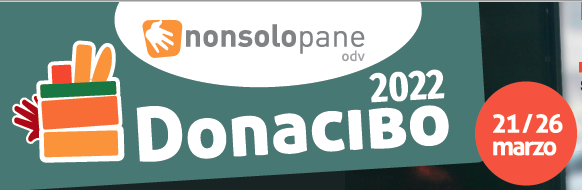 Presentazione Donacibo 2022

Interviene 

Prof. Giuseppe Carcano 

Dirigente 
Ufficio Scolastico Territoriale di Varese





L’invito può essere esteso a tutti coloro che sono interessati a sostenere l’iniziativa.
Eventuali chiarimenti potranno essere richiesti alla segreteria del Banco di Solidarietà Nonsolopane 
tel 0332 232251 mail segreteria@bancononsolopane.org
Martedì 15 marzo 2022
Piattaforma zoom
Ore 21,00
Entra nella riunione in Zoom
https://us02web.zoom.us/j/84060739104?pwd=Rm1XUVBhYjFDSFRET1duMW5FeW54dz09

ID riunione: 840 6073 9104
Passcode: 070815